ГБУЗ «Наркологический диспансер» 
министерства здравоохранения Краснодарского края
Медицинская реабилитация 
как этап комплексной реабилитации
и ресоциализации наркопотребителей
Л.Н. Борисенко
Заместитель главного врача
по клинико-экспертной работе
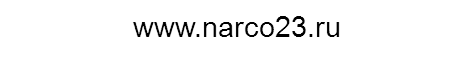 Стратегия государственной антинаркотической политики Российской Федерации до 2020 года утвержденная Указом Президента Российской Федерации 
от 9 июня 2010 года N 690
Государственная программа Российской Федерации «Противодействие незаконному обороту наркотиков», утвержденная постановлением Правительства Российской Федерации 
от 15 апреля 2014 года N 299.
Подпрограмма 

«Комплексная реабилитация и ресоциализация лиц, потребляющих наркотические средства и психотропные вещества в немедицинских целях»

Уполномоченный орган в сфере комплексной реабилитации и ресоциализации потребителей наркотиков – министерство социального развития и семейной политики Краснодарского края.
Проект дорожной карты на 2016-2017 г.г. по созданию регионального сегмента Национальной системы комплексной реабилитации и ресоциализации потребителей наркотиков.
Организация мотивационной и реабилитационной работы с лицами, потребляющими наркотические средства и психотропные вещества в немедицинских целях;

Организация межведомственного взаимодействия по обеспечению мотивационной деятельности с лицами, потребляющих наркотические средства и психотропные вещества в немедицинских целях;

Организация системы постреабилитационного патронажа лиц,          отказавшихся от потребления наркотиков.
Соглашение о взаимодействии с негосударственными организациями, оказывающими услуги по реабилитации наркозависимых:

Благотворительный фонд по формированию здорового образа жизни «Центр здоровой молодежи»
    (г. Краснодар);

Новокубанская районная общественная организация «Молодежь за здоровый образ жизнь» (г. Новокубанск);

Благотворительный фонд «Надежда» (ст. Подгорная, Отрадненский район); 

Антинаркотическая автономная некоммерческая организация «Здоровый город» (г. Краснодар).
Приказ
 Министерства здравоохранения Российской Федерации 
от 15.11.2012 № 929н 
«Об утверждении порядка оказания медицинской помощи по профилю «наркология»
Пункт 24
Приказа Министерства здравоохранения Российской Федерации 
от 15.11.2012 № 929н 
«Об утверждении порядка оказания медицинской помощи 
по профилю «наркология» 

По окончании лечения пациент при наличии медицинских показаний направляется в медико-реабилитационные структурные подразделения медицинских организаций или в наркологические реабилитационные центры, оказывающие медико-социальную реабилитацию в стационарных условиях.
Пункт 25
Приказа Министерства здравоохранения Российской Федерации 
от 15.11.2012 № 929н 
«Об утверждении порядка оказания медицинской помощи 
по профилю «наркология» 

После прохождения медико-социальной реабилитации в стационарных условиях пациент направляется 
в медико-реабилитационные структурные подразделения медицинских организаций или в наркологические реабилитационные центры, оказывающие медико-социальную реабилитацию в амбулаторных условиях.
Клинические рекомендации
по медицинской реабилитации больных наркологического профиля
 (МКБ-10 F10-F19) 

утвержденные главным внештатным наркологом России Е.А. Брюном

5 июня 2015 года
Приказ Минздрава России 
от 05.06.2014 года №263
«Концепция модернизации наркологической службыРоссийской Федерации до 2016 года».

Приказ министерства здравоохранения Краснодарского края 
от 21 июля 2014 года № 3677 
«О программе реализации Концепции модернизации наркологической службы 
до 2016 года в Краснодарском крае»
В настоящее время в Краснодарском крае в государственных учреждениях здравоохранения наркологического профиля, подведомственных министерству здравоохранения Краснодарского края, функционируют 60 реабилитационных коек круглосуточного пребывания.
- в  2014 году программу стационарной реабилитации завершили 326 человек. 
- за 9 месяцев 2015 года  программу стационарной реабилитации завершили 207 человека.
( + )
Муниципальные образования, в которых наркологи активно направляют больных на реабилитацию:
- г. Анапа;
- Ейский район;
- Белореченский район;
- г. Новороссийск; 
- Павловский район; 
- Славянский район.
( - )
Муниципальные образования, из которых пациенты не поступали в отделения реабилитации в 2015 году:

- Кореновский район;
- Новокубанский район;
- Отрадненский район;
- Щербиновский район.
С целью выполнения показателей модернизации наркологической службы Краснодарского края, разработан алгоритм амбулаторной реабилитации. 

В 2014 году данный алгоритм доведен до сведения руководителей медицинских организаций 

Письмо ГБУЗ НД

«Алгоритм амбулаторной реабилитации» 

от 5 декабря 2014 года № 01-05/1407
В 2014году программу амбулаторной реабилитации успешно прошел 1021человек.

За 9 месяцев 2015 года  программу амбулаторной реабилитации завершили 942 человека.
( - )
Муниципальные образования, в которых не проводятся мероприятия по амбулаторной реабилитации наркологических больных:         
- Белоглинский район;
- г. Горячий ключ;
- Гулькевичский район;
- Калининский район;
- Кореновский район;
- Крыловской район;
- Кущевский раон;
-Новокубанский район;
- Отрадненский район;
- Щербиновский район.
( + )
Муниципальные образования, в которых проводятся мероприятия по амбулаторной реабилитации наркологических больных:         
- г. Анапа;
- Ейский район;
- г. Краснодар;
- Ленинградский район;
- г. Новороссийск; 
- г. Сочи;
- Тихорецкий район.
В комплексе с лечебно-реабилитационными 
мероприятиями применяются новые инъекционные препараты длительного действия, которые позволяют увеличить сроки ремиссии. 

В программу «Точка трезвости» включено:

Всего с 2011года 1393 пациента
За 9 месяцев 2015 года 527 человек
Приказ Министерства здравоохранения
 Российской Федерации 

от 22.10.2003 № 500 

«Об утверждении протокола ведения больных «Реабилитация больных наркоманией (Z50.3)»
На этапе стационарной и амбулаторной реабилитации 
наркологические больные вовлекаются в работу по само- и взаимопомощи 
в сообществах 
«Анонимные Наркоманы»
«Анонимные Алкоголики»
 («АА», «АН»)
Заключены соглашения о сотрудничестве
между ГБУЗ «Наркологический диспансер»
и 
Фондом содействия сообществу «Анонимные Наркоманы», 

Фондом обслуживания сообщества «Анонимные Алкоголики»
Информационное письмо 
Минздрава Краснодарского края

от 21.07.2014 № 48-7355/14-03-07

 «О проведении диагностики, профилактики, лечения, медицинской реабилитации по решению суда в отношении лиц, совершивших административные правонарушения»
Письмо министерства здравоохранения Краснодарского края 
«Алгоритм по исполнению обязанности лицами, совершившими административные правонарушения» 

от 26.05.2015 года
 
№ 48-5116/150307
Мониторинг ситуации по исполнению обязанности лицами, совершившими административные правонарушения 
Письмо ГБУЗ НД 
«о предоставлении информации»
 
от 28.05.2015 № 01-05/1331
(+)
Районы, из которых сведения направляются вовремя:

- Белореченский район
- г. Горячий Ключ
- Курганинский район
- Ленинградский район
- Староминской район
- Тбилисский район
Муниципальные образования, из которых сведения не направлялись:
- Гулькевичский район;
- Кущевский район;
- Отрадненский район;

Сведения направлялись один раз:
- Калиненский район;
- Кавказский район;
- Крыловской район;
- Новопокровский район;
- Темрюкский район;
- Усть-Лабинский район;
Закон Краснодарского края 
от 20 июня 2007 года № 1272 - КЗ «О внесении изменений в Закон Краснодарского края
 «О квотировании рабочих мест в Краснодарском крае»
Министерством здравоохранения Краснодарского края и 
Департаментом труда и занятости населения Краснодарского края разработаны
 
Рекомендации по организации работы и учета граждан, прошедших курс лечения и реабилитации от наркомании и алкоголизма, при трудоустройстве на квотируемые рабочие места
Письмом Минздрава Краснодарского края от 02.11.2015 года № 4811595/15-03-07
С целью выполнения пунктов 2, 6 данных рекомендаций 
специалистам наркологической службы необходимо 
ежемесячно до 5 числа
 направлять информацию по прилагаемой форме
В центр занятости населения 

В ГБУЗ «Наркологический диспансер»
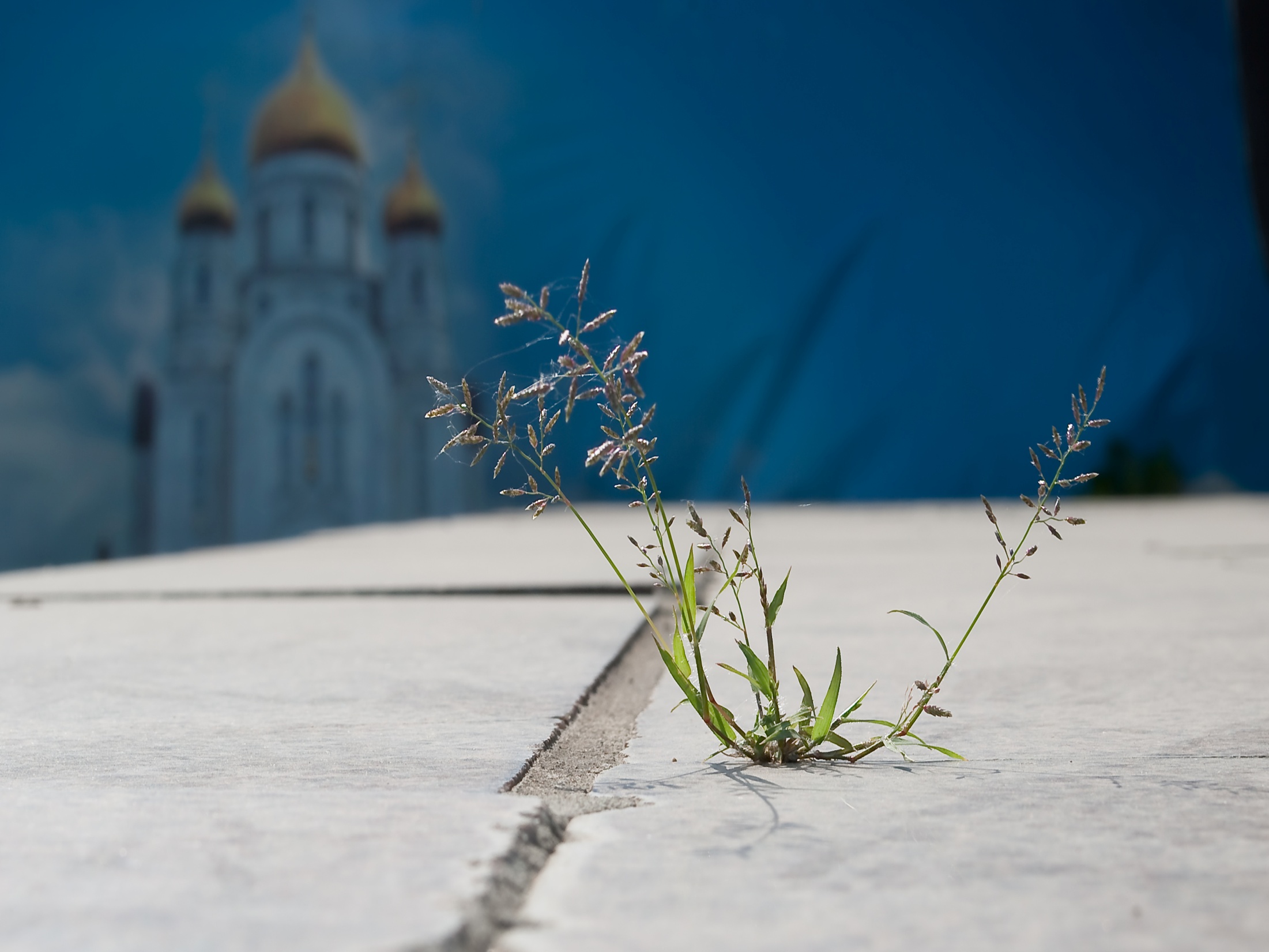 Благодарю за внимание